Welcome!
CSE 312 Summer 21
Lecture 1
Meet the Staff!
Instructor: Kushal Jhunjhunwalla

B.S. and M.S. from UW CSE with a focus in Distributed Systems and Security

First time lecturer
Interests: Cooking, Dancing!

Email: kushaljh@cs.washington.edu
Meet the Staff!
TA: Alice Wang

Rising Junior studying Computer Science

Interests: Drawing, pin-collecting, and watching anime

Email: alicew3@cs.washington.edu
Meet the Staff!
TA: Claris Winston

Rising Sophomore studying Computer Science

Interests: Gymnastics, drawing, and composing music

Email: clarisw@cs.washington.edu
Meet the Staff!
TA: Justin Tysdal

Rising Junior studying Computer Science and Mathematics

Interests: Cooking, reading, singing, practicing guitar, and playing osu!mania

Email: justinjt@cs.washington.edu
Meet the Staff!
TA: Pascal Sturmfels

Third-year PhD student in ML and Computational Biology

Email: psturm@cs.washington.edu
Remote Instruction Logistics
We will always have a TA watching chat – if you have a question, ask it there (either general or direct to a TA – Tas are co-hosts of the call).
Don’t send a direct message to me, I won’t see it

TA may answer directly, interrupt me, or wait a few minutes and have me answer at a good stopping point.

If you are comfortable to turn on your video (and have reliable infrastructure), please do!
Nodding/confusing looks/glazed over eyes help me know if I need to repeat myself or give an alternate explanation.

Recording of the lecture will be put up on Canvas.
Remote Instruction Logistics
Lecture meeting time: MWF 12 pm – 1 pm

Section meeting time: Thursday 12 pm – 1 pm
Both sections are meeting at the same time. Please go to your assigned section.

Sections will not be recorded for your privacy

We will have section “walkthrough” videos for those who cannot attend sections.
Syllabus
It may take a few days for the syllabus to be published.

When in doubt refer to the syllabus on the website:

https://courses.cs.washington.edu/courses/cse312/21su
Work Breakdown
Concept Checks (10%)
Short “quiz” for each lecture on Gradescope; helps identify misconceptions right away.
All three for a week due Monday morning; recommend you do them the day of lecture.
About 7 assignments (60%)
Mostly written problems, but a few programming exercises
2 Probability in the Real World mini-projects (10%)
A chance to think about applying concepts to real life / some ethical implications of the tools we are introduced to in this class.
3 Review Summaries – in place of a Midterm (10%)
Review assignment to reflect on what was learnt in the past few weeks.
Final (10%)
Details TBD. No proctor-based exams.
Communication
Ed Discussion board will be the primary means of communication
There will be FAQs for lectures, announcements, which you should check for frequently.

If you want to contact us:
Private post on Ed (only visible to staff)
Email Kushal (kushaljh@cs)
Anonymous feedback form on the webpage
Collaboration Policy
PLEASE collaborate! Please talk to each other and work with each other.
(subject to the policy – details in the syllabus)

Collaboration is difficult in this remote environment.
There are a few things to help you get started:
Message on the pinned Ed post to meet people
Stay after section to meet people
Let us know how we can help!
What is 312?
We are going to learn the fundamentals of probability theory
A beautiful and useful branch of mathematics
Applications in:
Machine Learning
Natural Language Processing
Cryptography
Error-correcting codes
Data Structures
Data Compression
Complexity Theory
Algorithm Design
and much more!
Content
Combinatorics (fancy counting)
Permutations, combinations, inclusion-exclusion, pigeonhole principle
Formal definitions of Probability
Probability space, events, conditional probability, independence, expectation, variance
Common patterns in probability
Equations and inequalities, common random variables, tail bounds
Continuous Probability
Density, sample distributions, Central Limit Theorem, Estimating probabilities
Applications
Across CS
Themes
Precise mathematical communication
Both reading and writing dense statements

Probability in the real world
A mix of CS applications
Some actual “real life” ones

Refine your intuition
Most people have some base feeling of what the chances of some event are.
We are going to train you to have better gut feelings.
Counting
Why Counting?
Sometimes useful for algorithm analysis
The easiest code to write for “find X” is “try checking every spot where X could be”
“Given an array, find a set of elements that sum to 0”
“Given an array, find a set of 2 elements that sum to 0”
Gut check of “we can ‘brute force’ this or we can’t” is super helpful

Generally: Question boils down to computing cardinality |S| of some set S.
Why Counting?
Counting Rules
Sum Rule

Product Rule
Sum Rule
How many options do I have for dinner?
I could go to Sizzle & Crunch where there are 2 meals I choose from, or I could go to Noodle Nation where there are 8 meals I choose from (and none of them are the same between the two restaurants).
How many total choices?
Sum Rule
How many options do I have for dinner?
I could go to Sizzle & Crunch where there are 2 meals I choose from, or I could go to Noodle Nation where there are 8 meals I choose from (and none of them are the same between the two restaurants).
How many total choices?

2 + 8 = 10
Sum Rule
How many options do I have for dinner?
I could go to Sizzle & Crunch where there are 2 meals I choose from, or I could go to Noodle Nation where there are 8 meals I choose from (and none of them are the same between the two restaurants).
How many total choices?

2 + 8 = 10
Product Rule
I now want dessert
I decide to go to Sweet Alchemy. There are a variety of ways to customize my ice-cream:
One flavor (chocolate, vanilla, strawberry)
One cone (sugar, waffle)
One topping (fudge, oreos, sprinkles, caramel)

How many ice-cream choices do I have?
Ice-creams!
Strawberry
Chocolate
Vanilla
Waffle
Sugar
Fudge
Caramel
Oreos
Sprinkles
Counting Rules
Applications of the product rule
Power Sets
Power Sets
Baseball Outfits
The Husky baseball team has three hats (purple, black, gray)
Three jerseys (pinstripe, purple, gold)
Three pairs of pants (gray, white, black)

How many outfits are there (consisting of one hat, a jersey, and a pair of pants) if we have the following constraints:
The pinstripe jersey cannot be worn with gray pants
The purple jersey cannot be worn with white pants
The gold jersey cannot be worn with black pants
Baseball Outfits
Step 1: 3 choices for hats
Step 2: 3 choices for jerseys
Step 3: 3 choices for pants???
Baseball Outfits
Assigning books
We have 5 books to split among 3 people (Alice, Claris, and Pascal)
Every book goes to exactly one person, but each person could end up with no books (or all of them, or something in between).
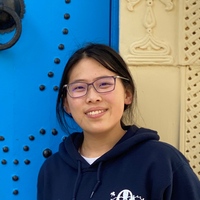 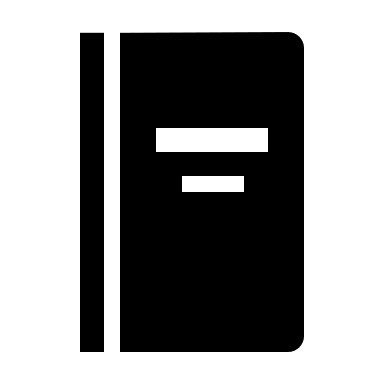 1
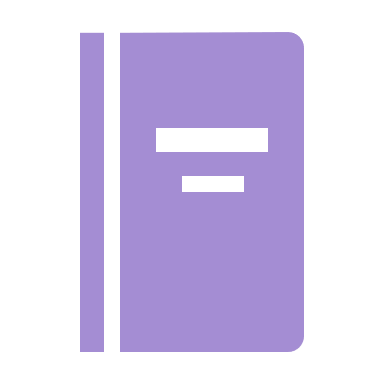 2
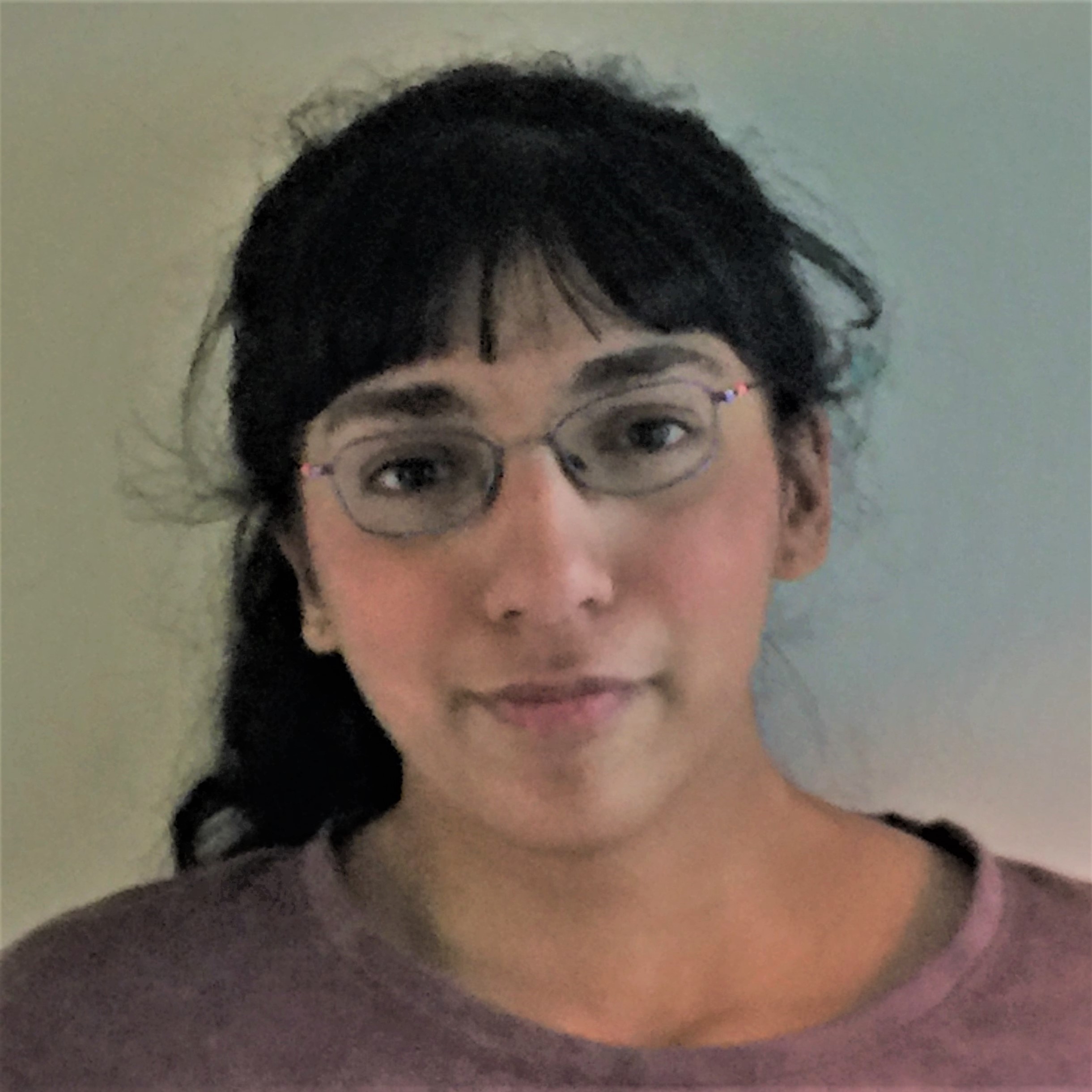 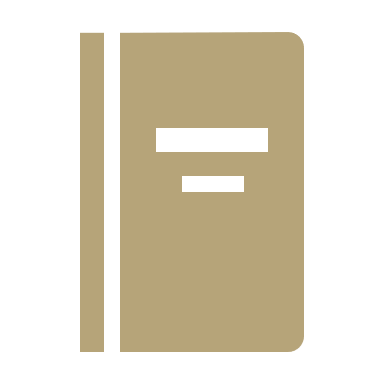 3
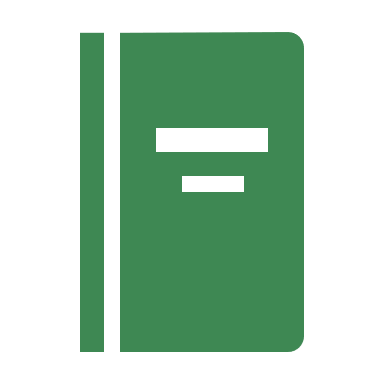 4
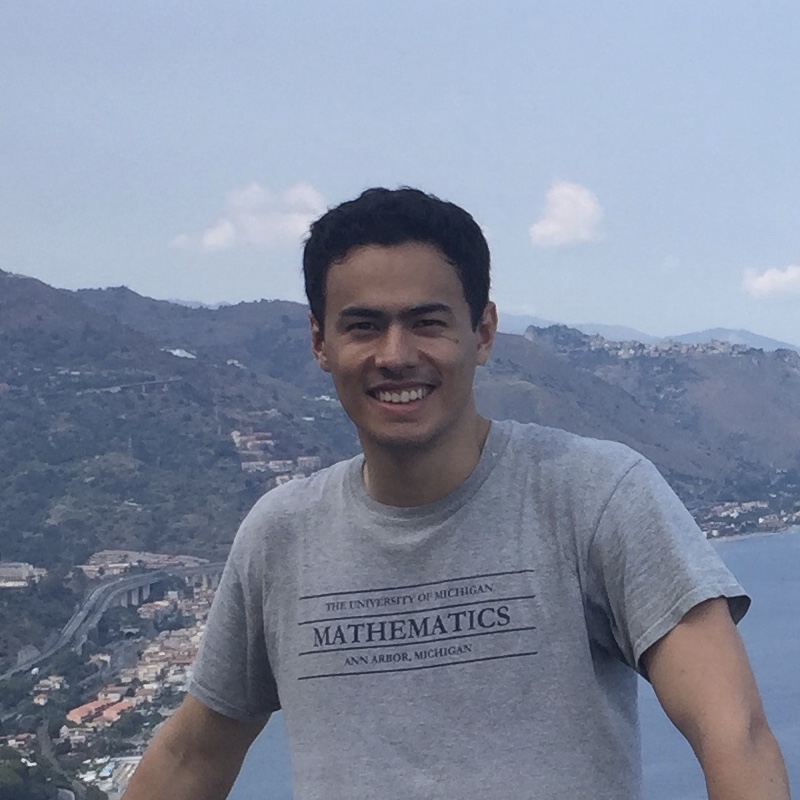 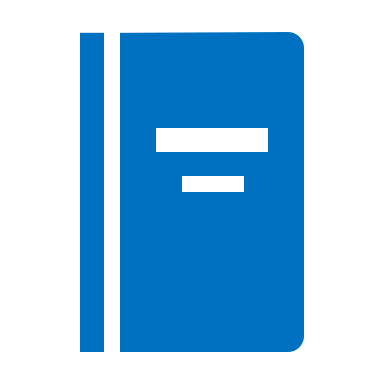 5
Assigning books
Activity: Assigning books
Introduce yourselves!
	If you can turn on your video, please do.
	If you can’t, please unmute and say hi.
	If you can’t do either, please say hi in chat.
Choose someone to share screen, showing this slide
Fill out the Poll Everywhere for Kushal to adjust his explanationGo to pollev.com/cse312su21
Activity: Assigning books
Fixing the Assignment!
We could
List out all the options for Alice.
For each of the above options, list out the possible options for Claris and Pascal
Use the Summation rule to combine

OR 

We could come at the problem from a different angle.
Fixing the Assignment!
Lesson and Tips
Representation of what we are counting is very important!

Use different methods to double check your solution
Think about counter examples to your own solution
More Practice
Strings
Strings